Poverty Analysis
A secondary analysis on REACH’s 2021 Libyan population MSNA & JMMI data
July 2022
RELEVANCE
2021 Libyan population MSNA findings

Many of the sectoral needs found in Libya are driven by financial barriers

53% of the surveyed households reported having been unable to afford all of their basic needs (in the 30 days prior to data collection)

61% of households across the assessed baladiyas reported having faced issues in accessing sufficient cash (in the 30 days prior to data collection)

Using crisis and emergency coping strategies - measured through the Livelihoods Coping Strategies Index (LCSI) - is widespread in Libya, as 63% of households overall reported having used or exhausted at least one of these strategies to cope with meeting their basic needs (in the 30 days prior to data collection)
Context
Little information exists about income, expenditure, and poverty within Libya. 
Due to the fragmented governance system in Libya, income data is scarce and rarely covers all regions. 
Furthermore, when income data is available, it rarely considers the significant price differences across regions.
Objective
 Informing on the poorest Baladiyas of the country by considering households' income and expenditure levels.
DATA SOURCES
2021 Libyan population MSNA data

Income data
Expenditure data


Collected:
14 June – 2 August 2021
2021 JMMI data


Minimum Expenditure Basket (MEB)


Collected:
1-11 June 2021
1-11 July 2021
1-13 August 2021
DATA SOURCES
Coverage of the assessment (45 baladiyas) by methods applied to calculate the MEB:
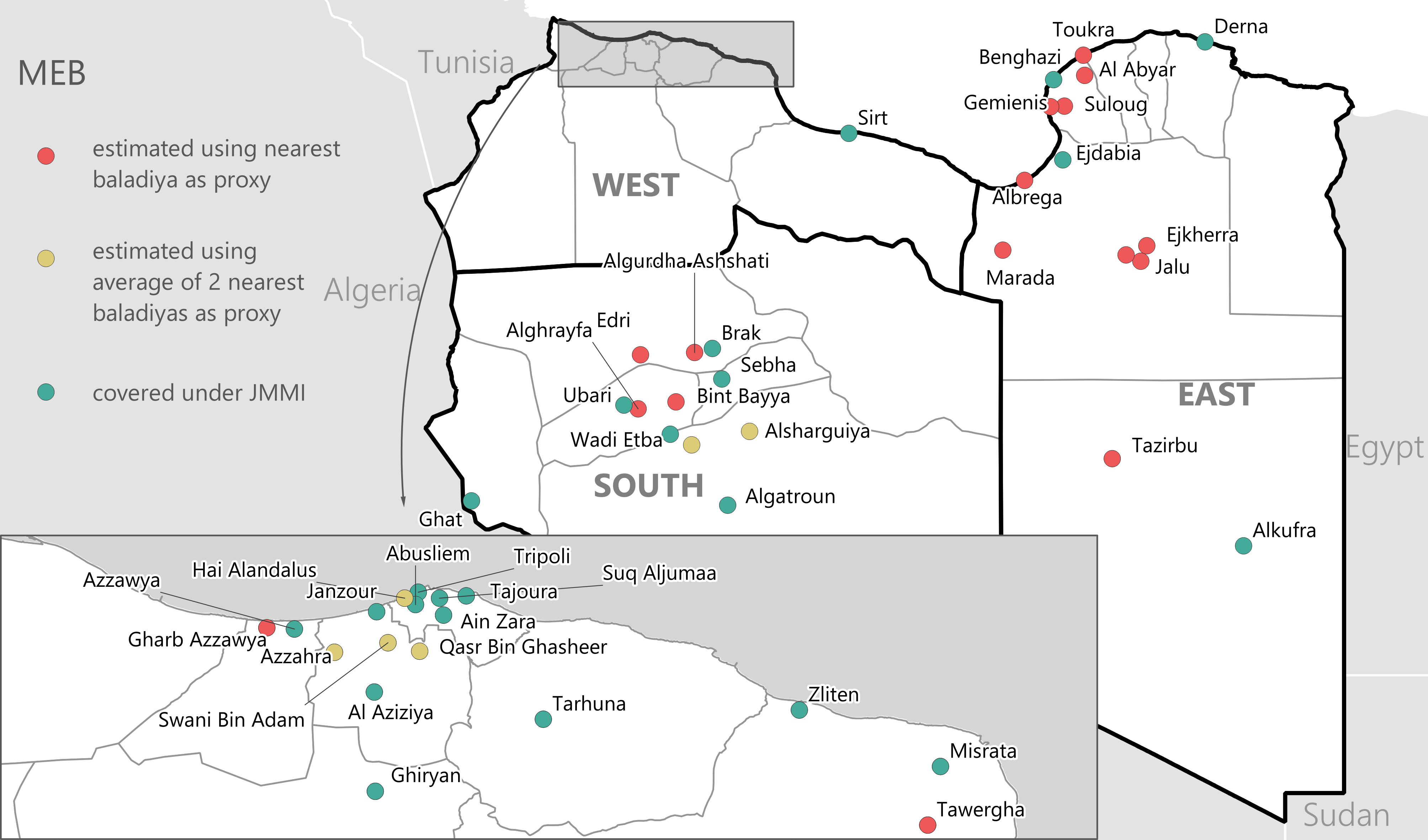 METHODOLOGY
MSNA data: composite indicators

Total income, Total expenditure, FCS, LCSI, 
Equivalent HH size, income and expenditure for all potential equivalent scales,
Per capita income and expenditure
MSNA data: 2 separate dataframes

Dataframe related to income data (include only income values above 100 LBYD)
Dataframe related to expenditure data (include only expenditure values above 100 LBYD)


MSNA data: comparison of equivalence scales

OECD equivalence scale (« Oxford scale » or « Old OECD scale »)
OECD-modified equivalence scale
Square root equivalence scale 
Selected (dividing by square root of HH size)
E.g. a 4-person HH has needs twice as large as a 1-person HH

MSNA data: Removing statistical outliers by using coherence checks

When conflicting with key socio-economic variables
Working HH members, FCS, Low income as reason for cash withdrawal issues, Inability to pay rent, LCSI (only for income)

MEB data: Averaging & adjusting to 1-person HH
RESULTS TABLE
EAST
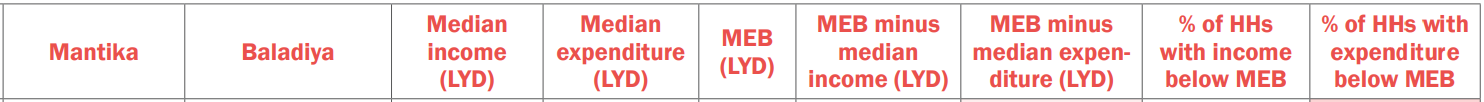 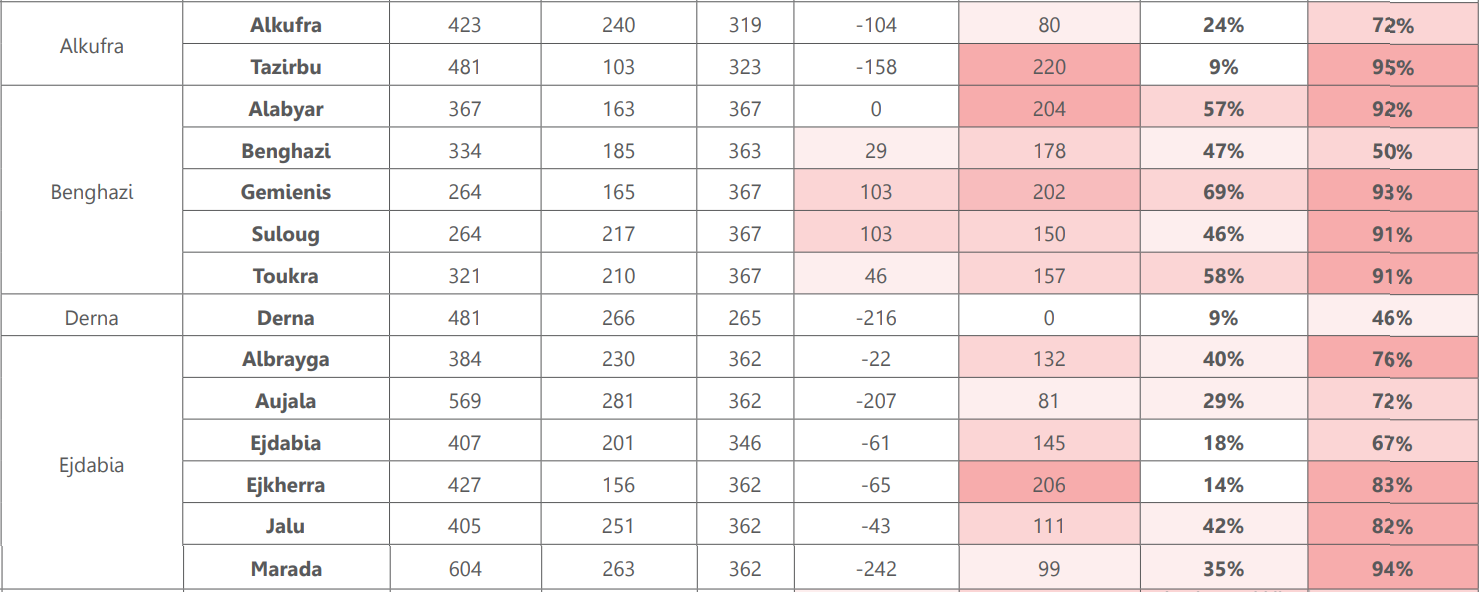 RESULTS TABLE
SOUTH
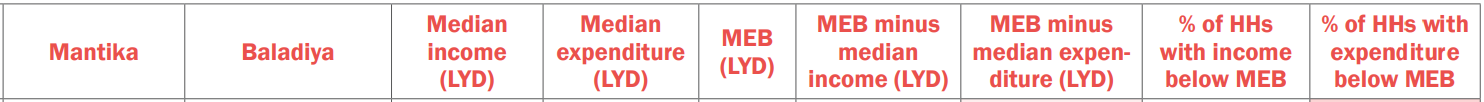 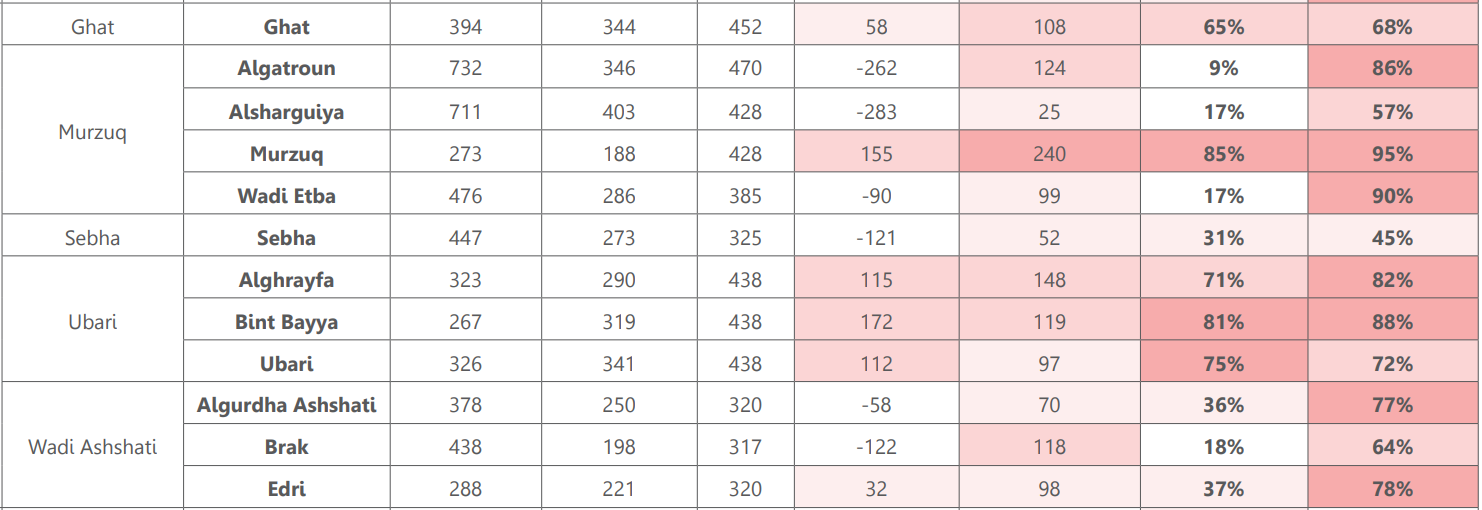 RESULTS TABLE
WEST
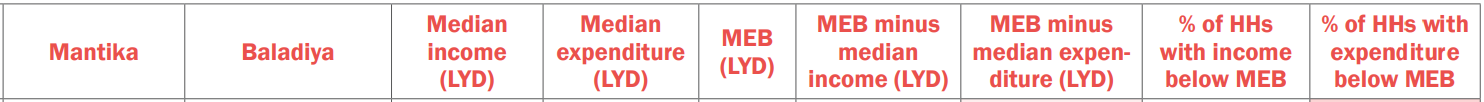 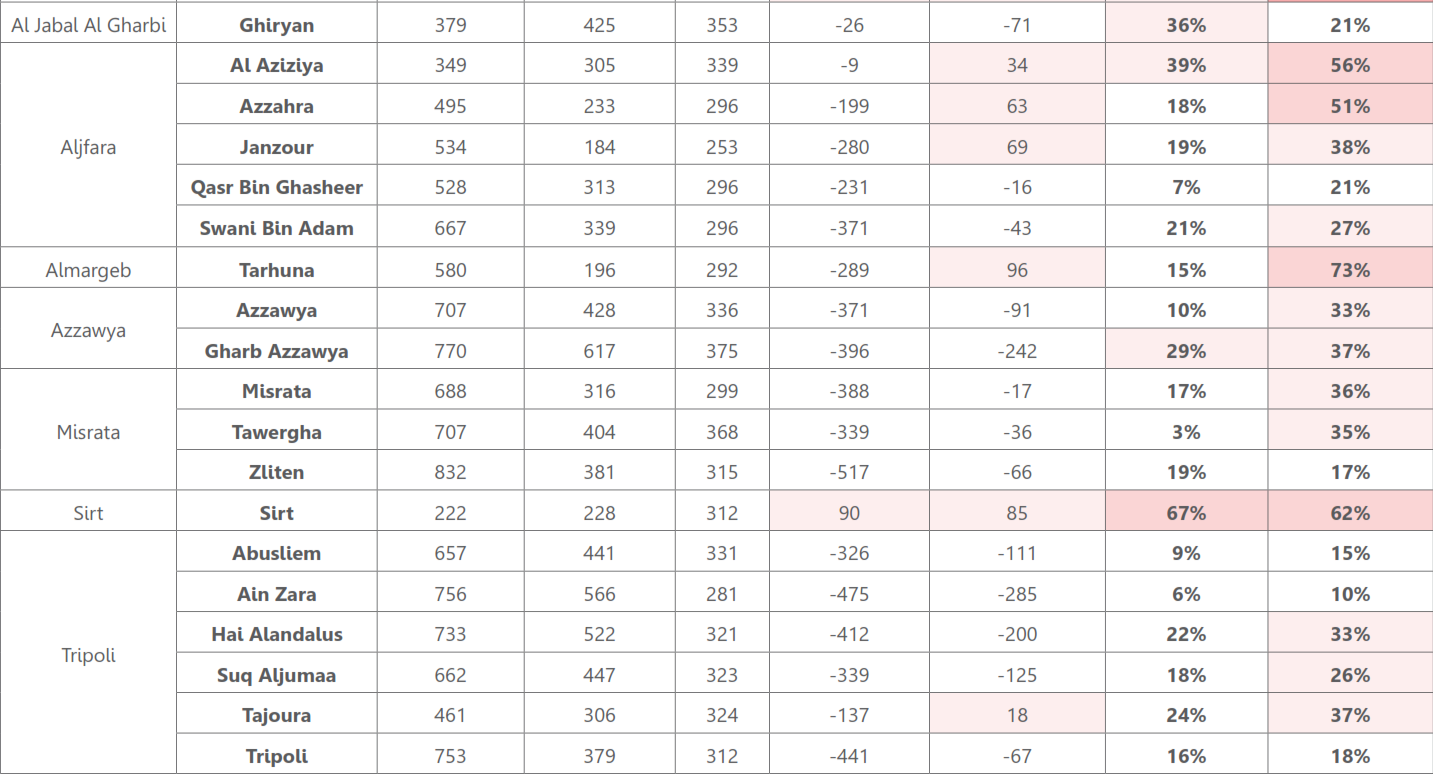 INCOME BELOW MEB
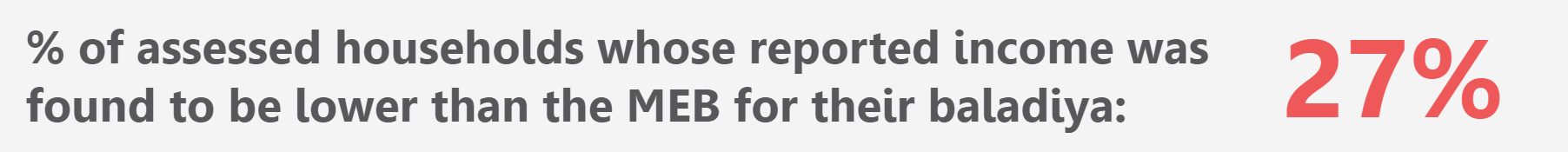 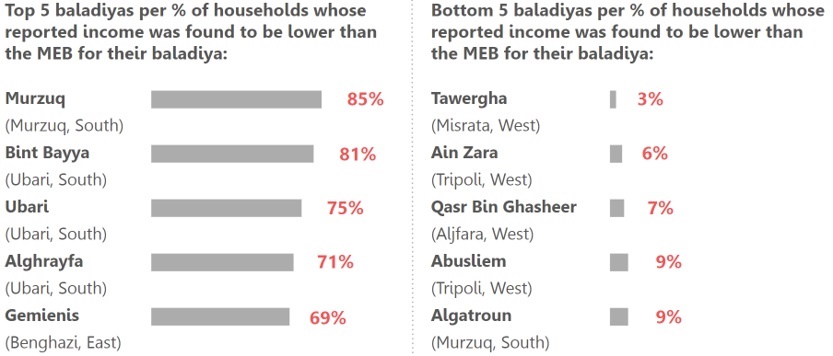 INCOME BELOW MEB
Baladiyas per proportion of households whose reported income was found to be lower than the MEB for their baladiya:
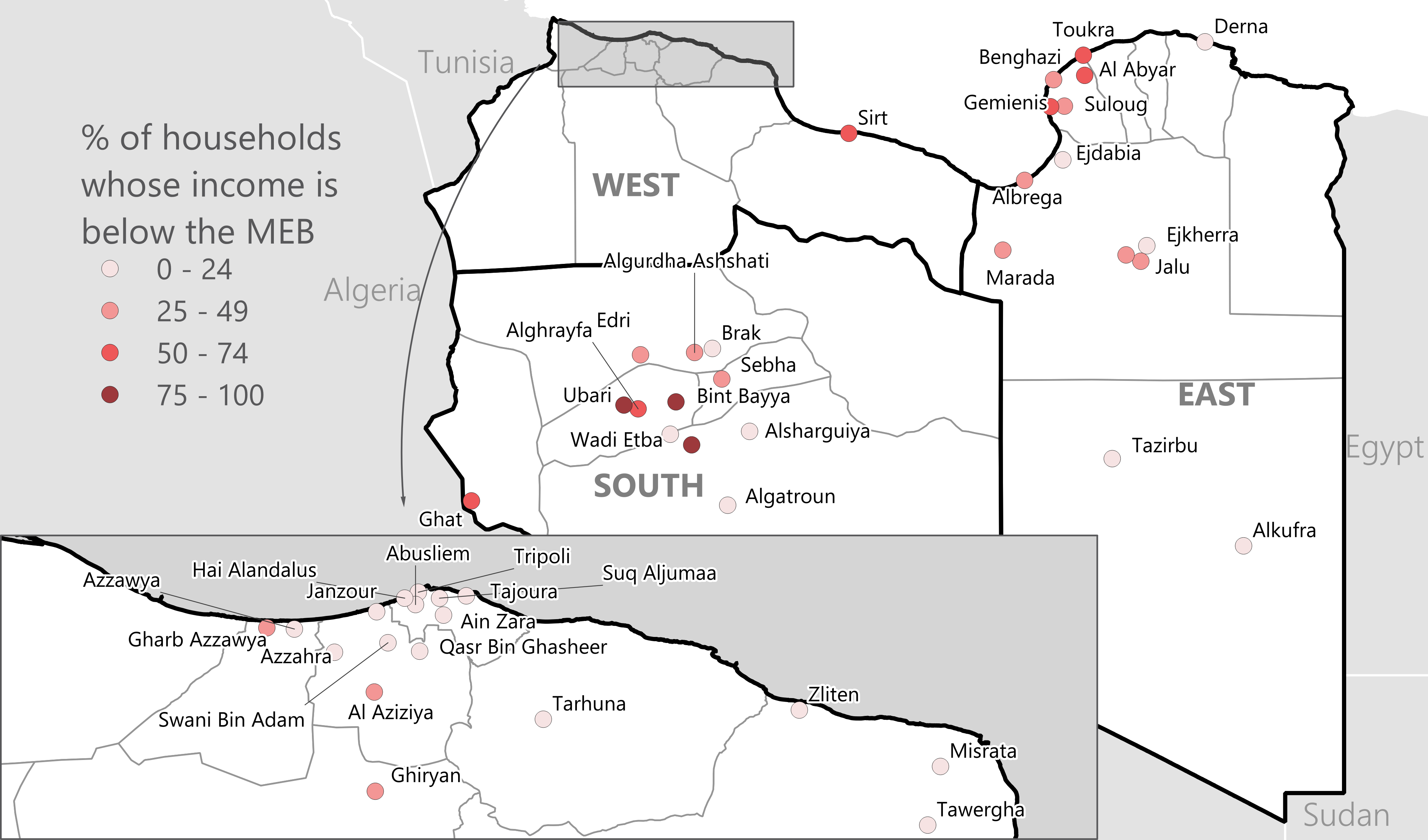 EXPENDITURE BELOW MEB
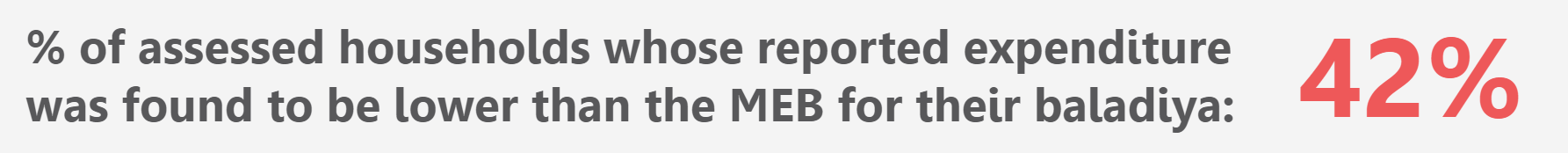 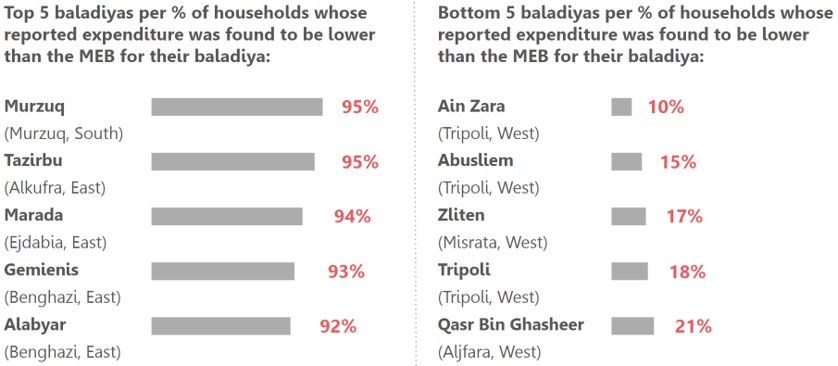 EXPENDITURE BELOW MEB
Baladiyas per proportion of households whose reported expenditure was found to be lower than the MEB for their baladiya:
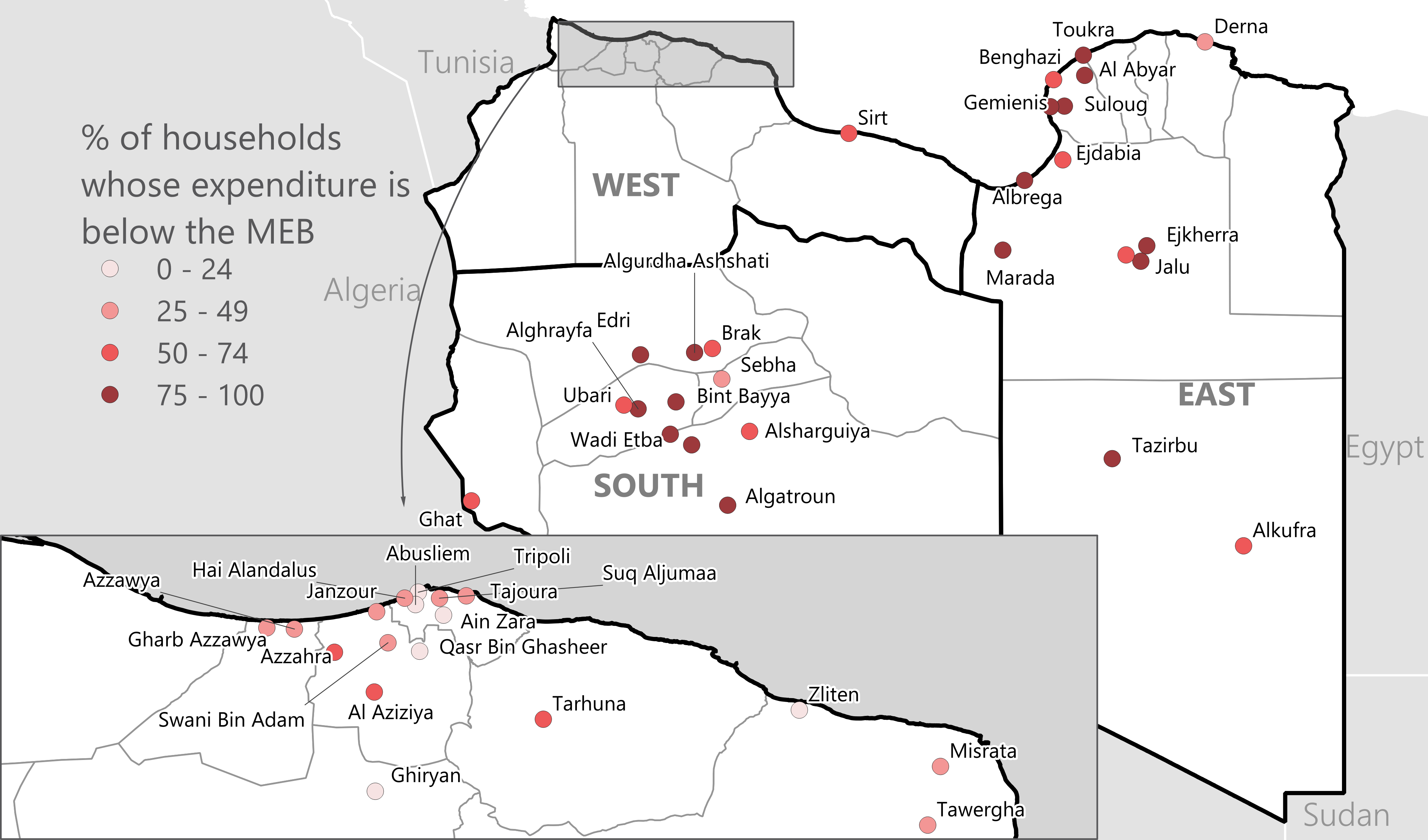